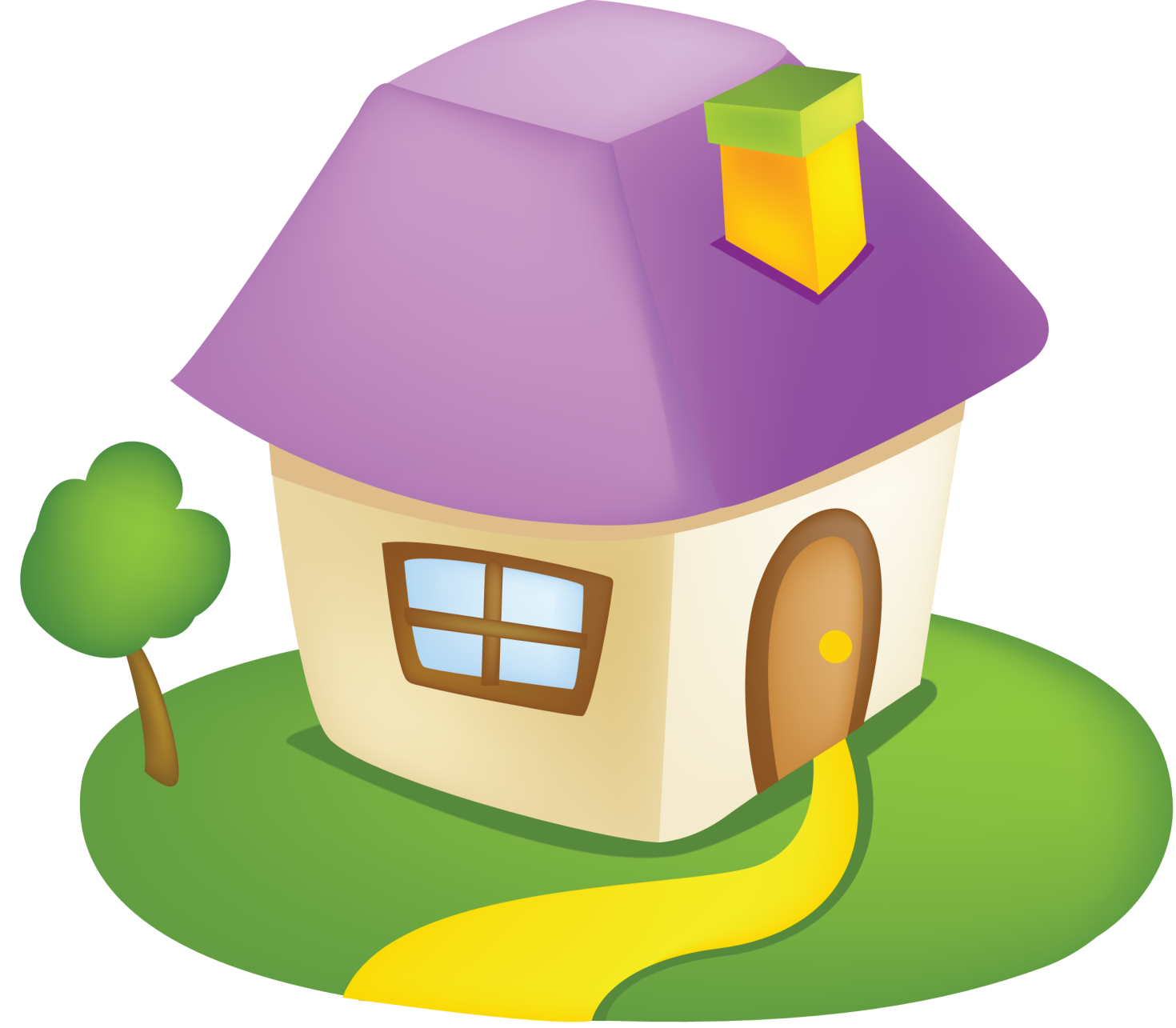 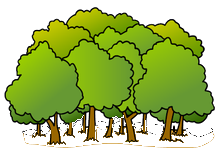 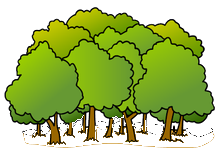 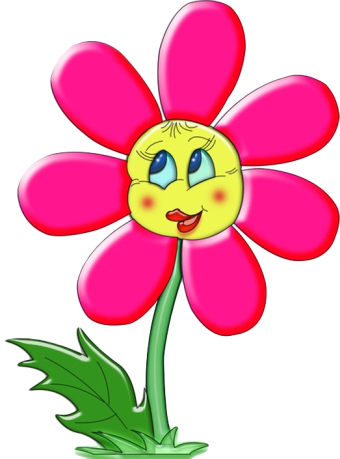 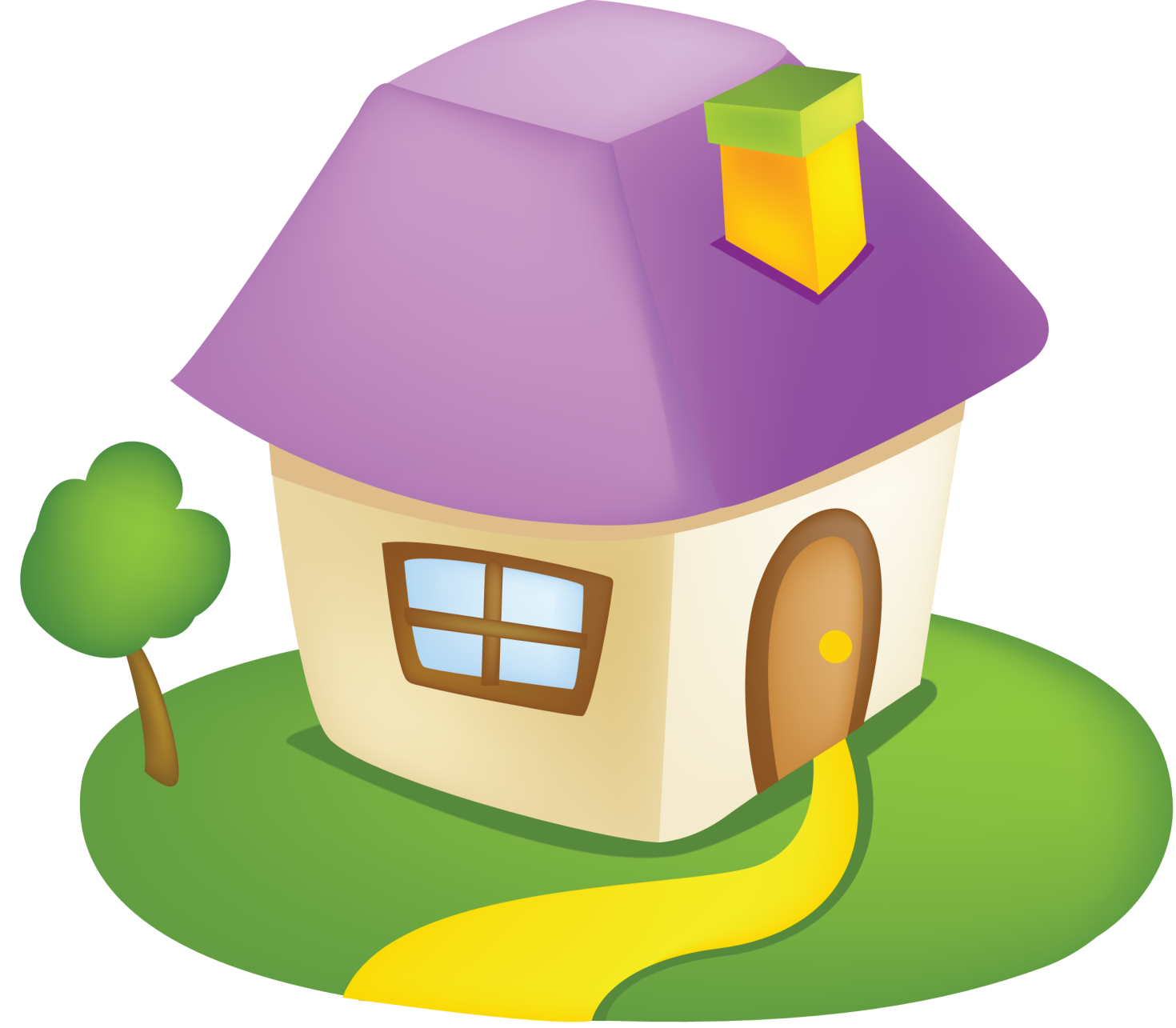 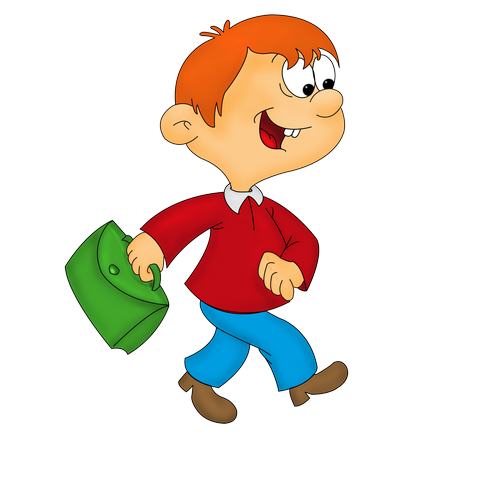 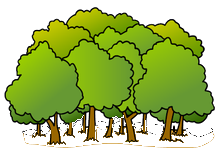 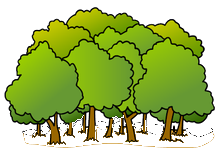 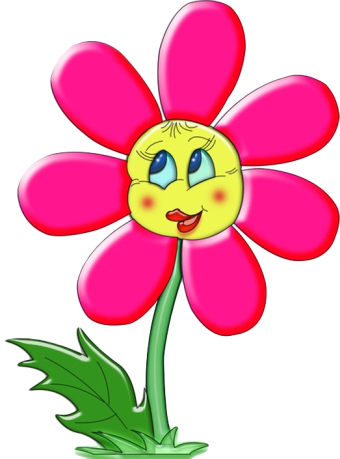 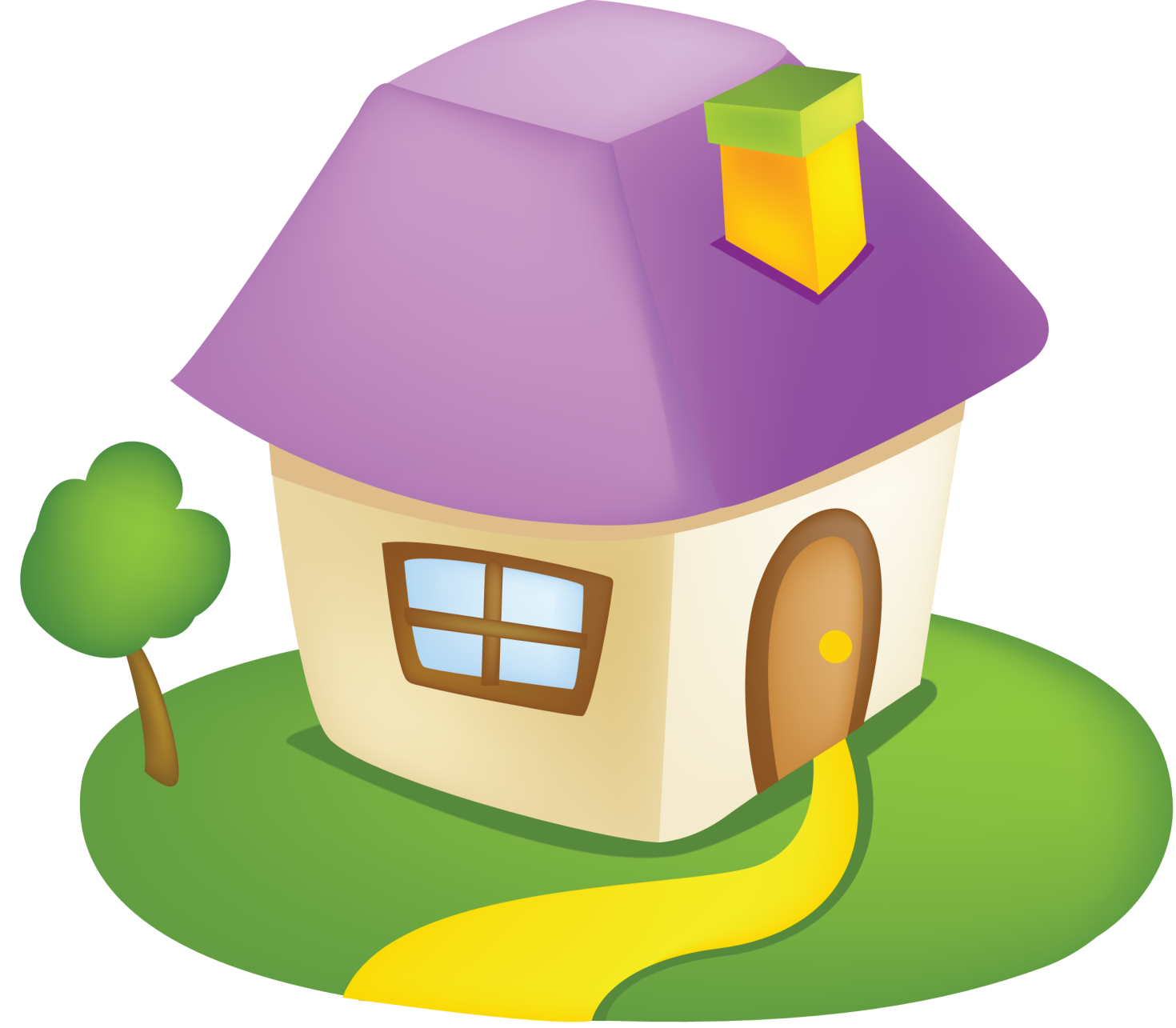 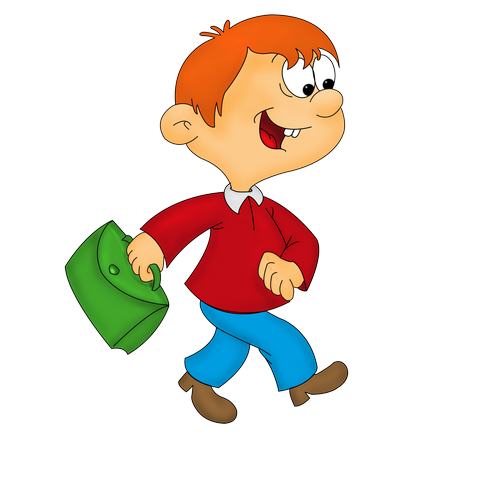 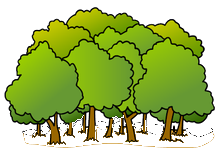 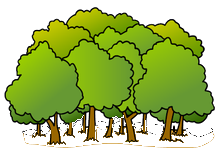 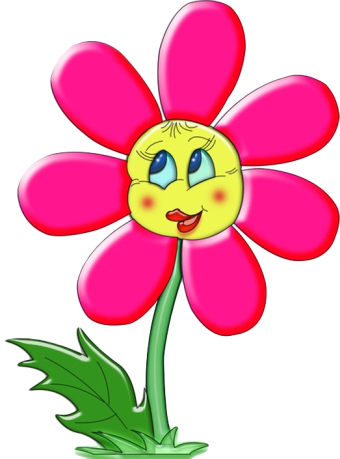 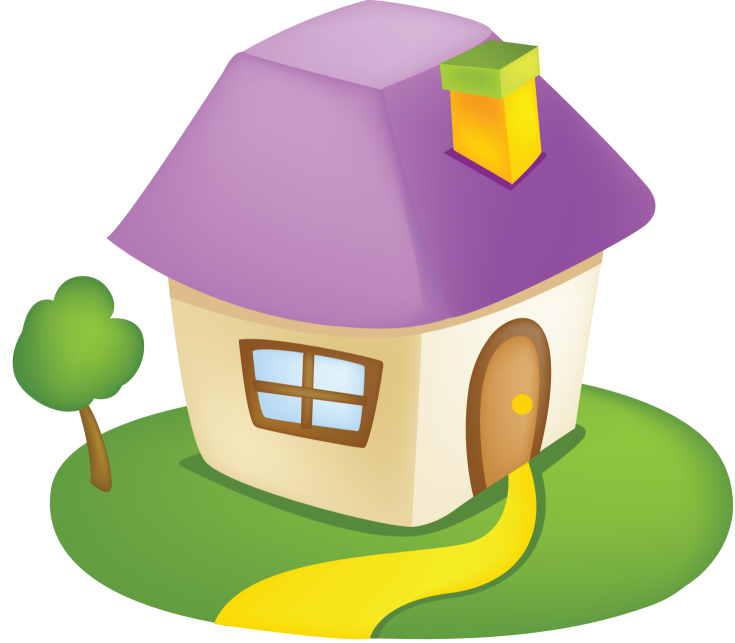 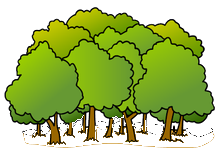 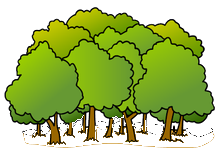 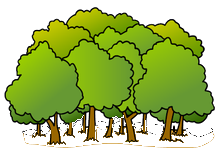 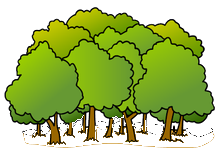 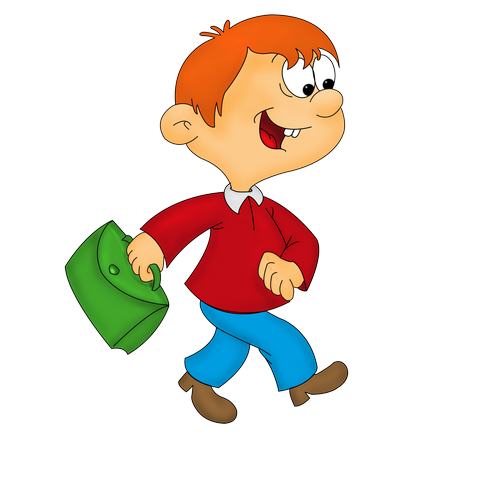 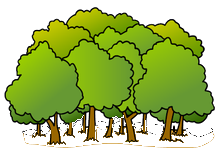 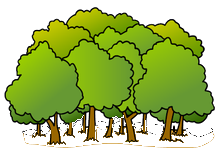 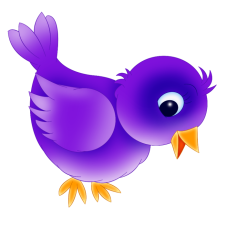 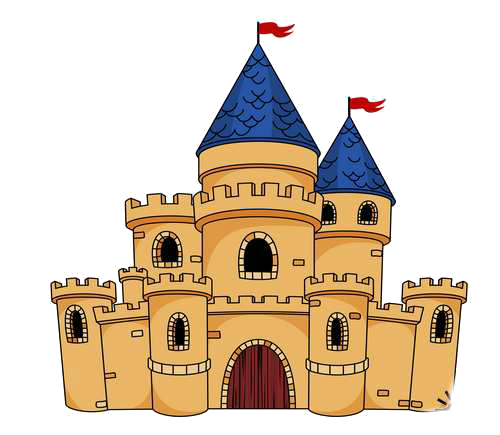 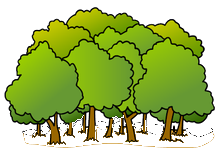 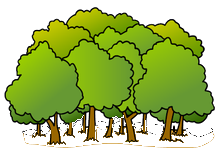 ГОРОД
ОРФОГРАФИЯ
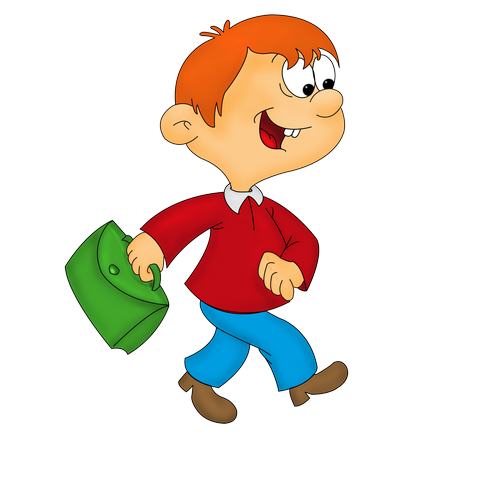 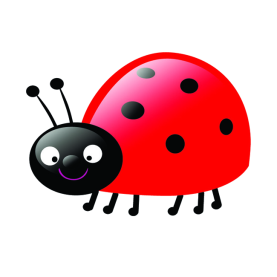 ПЕРЕУЛОК
ЧИСТОПИСАНИЯ
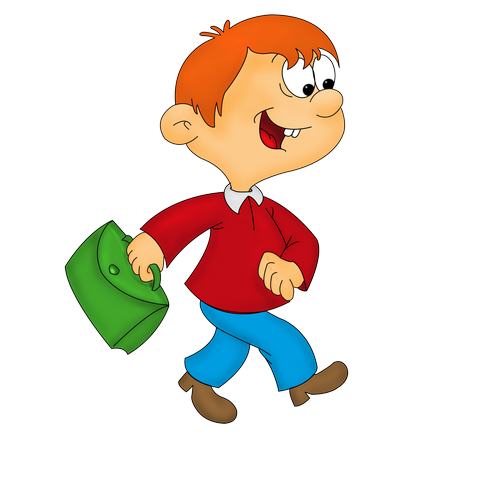 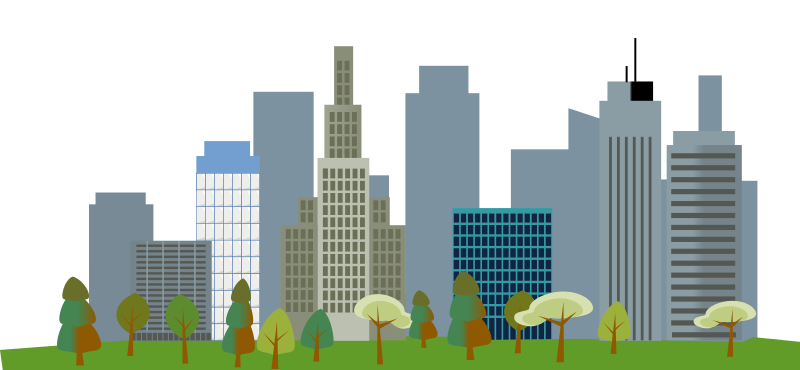 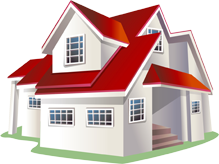 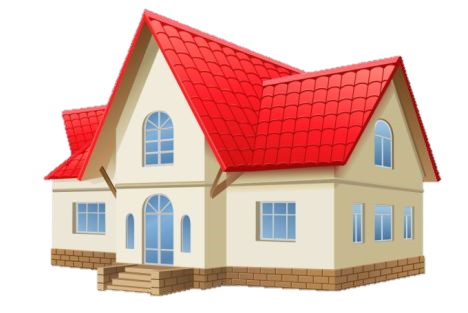 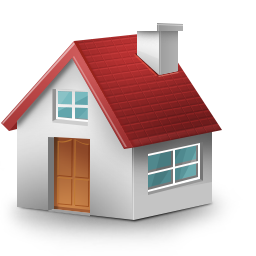 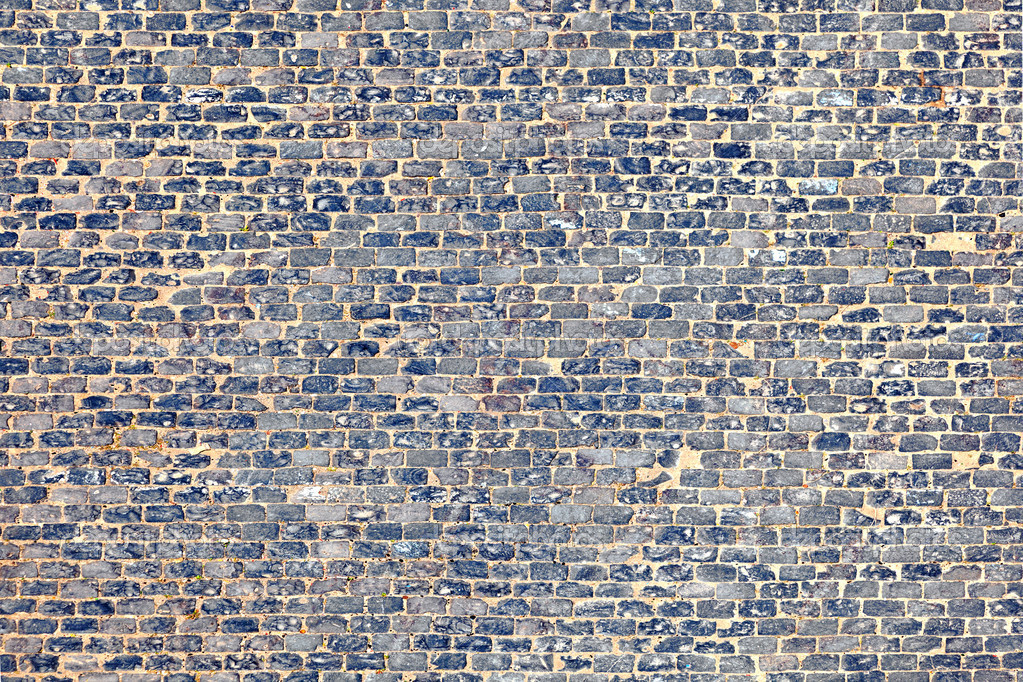 ПЕРЕУЛОК
ЧИСТОПИСАНИЯ
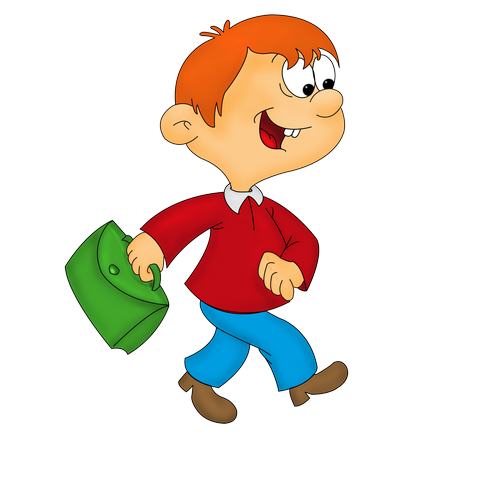 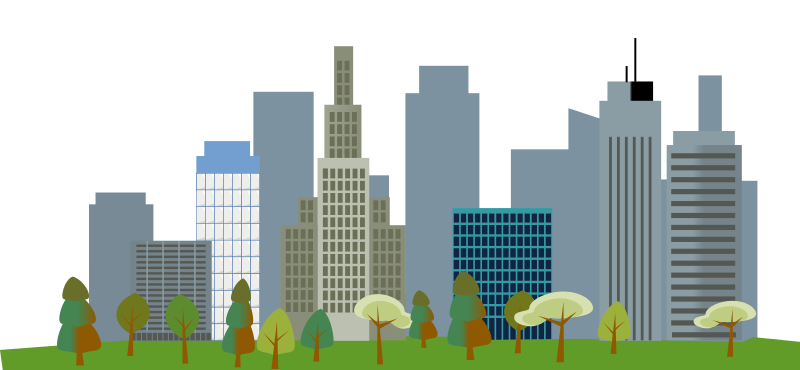 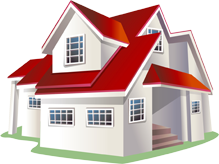 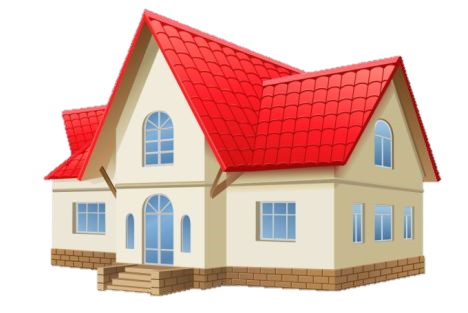 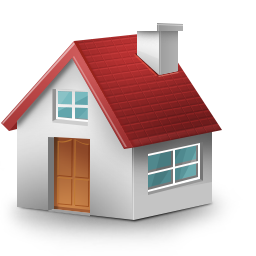 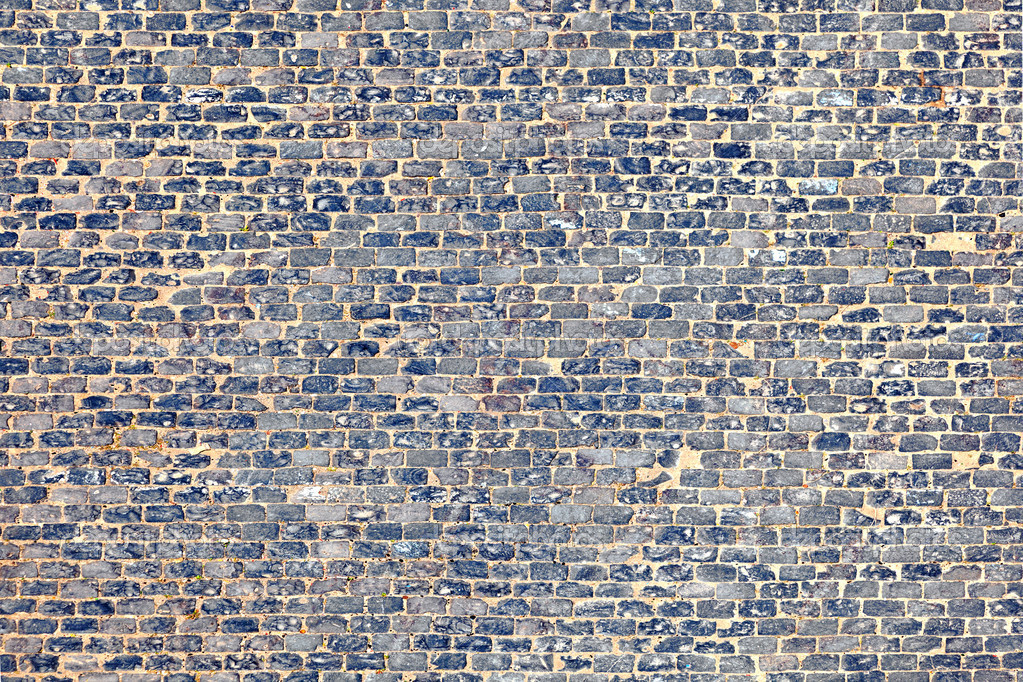 ПЕРЕКРЕСТОК
ОРФОГРАФИЧЕСКАЯ
РАЗМИНКА
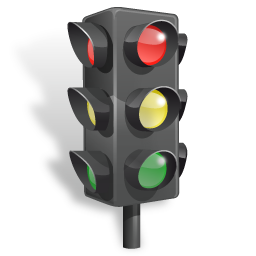 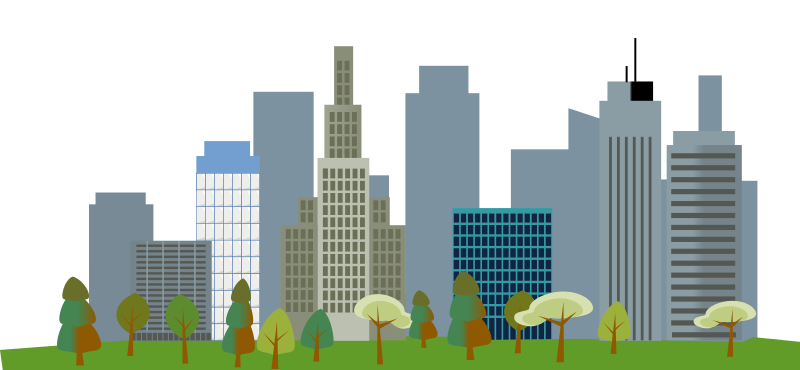 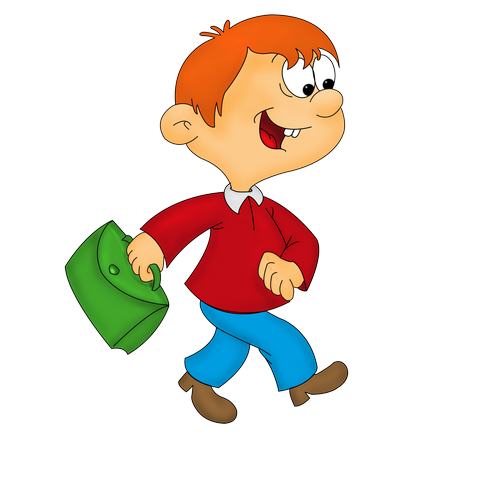 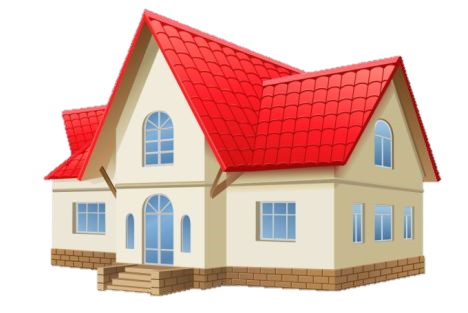 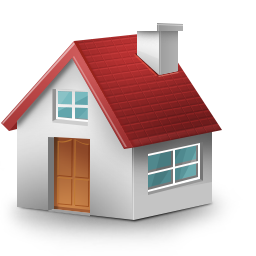 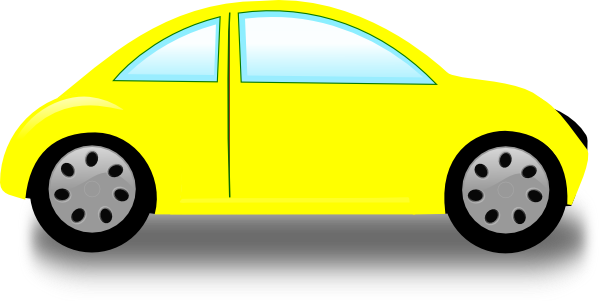 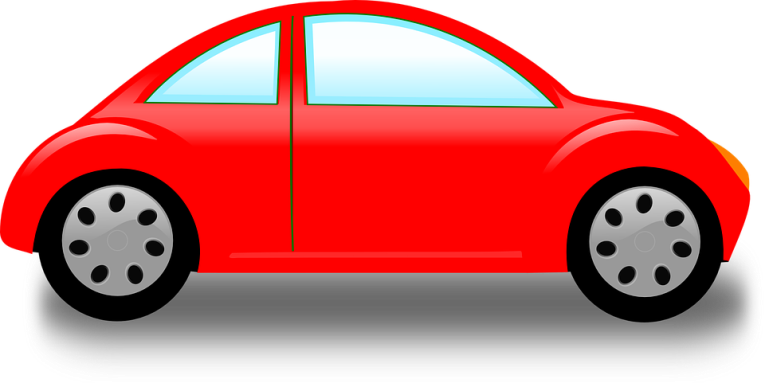 ПЕРЕКРЕСТОК
ОРФОГРАФИЧЕСКАЯ
РАЗМИНКА
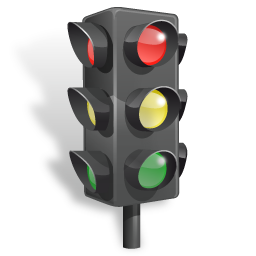 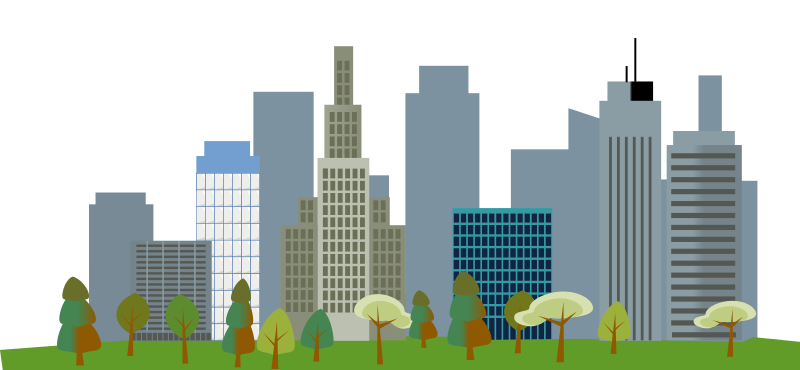 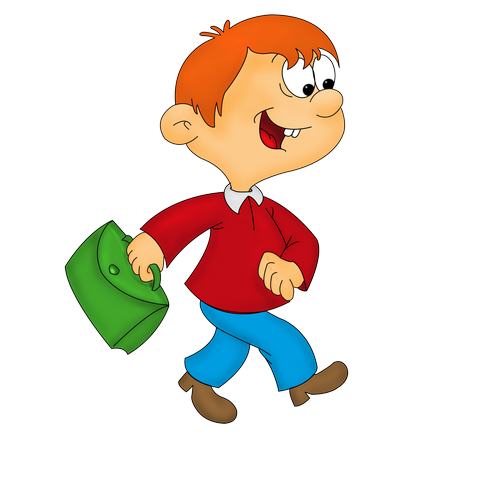 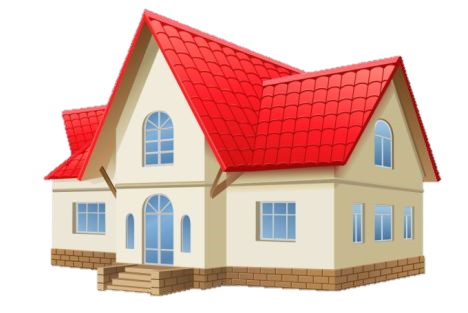 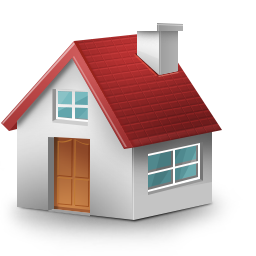 УЛИЦА
СЛОВАРНАЯ
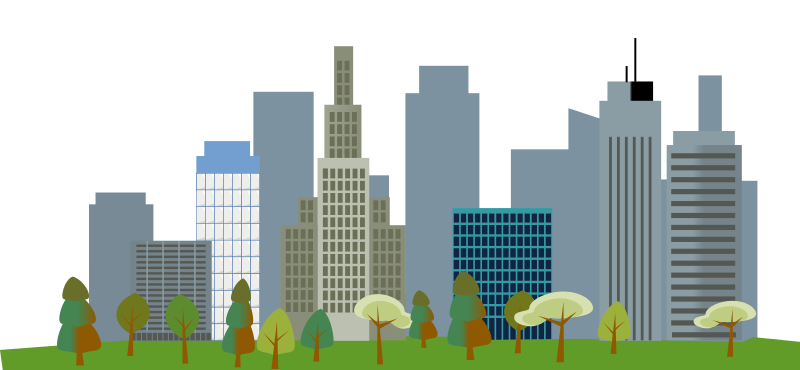 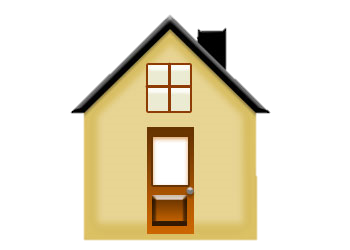 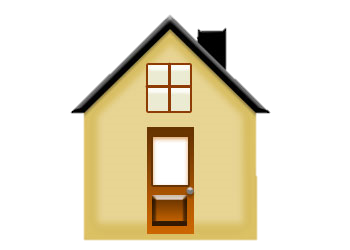 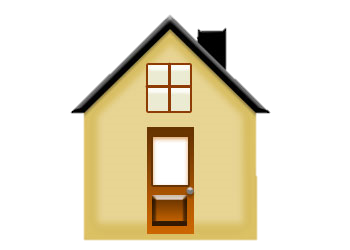 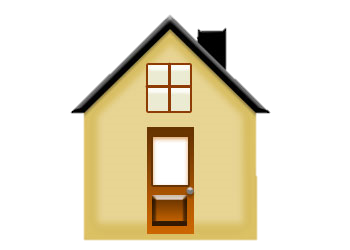 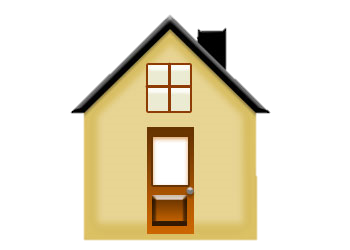 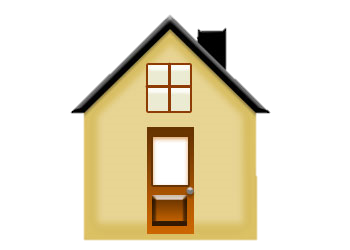 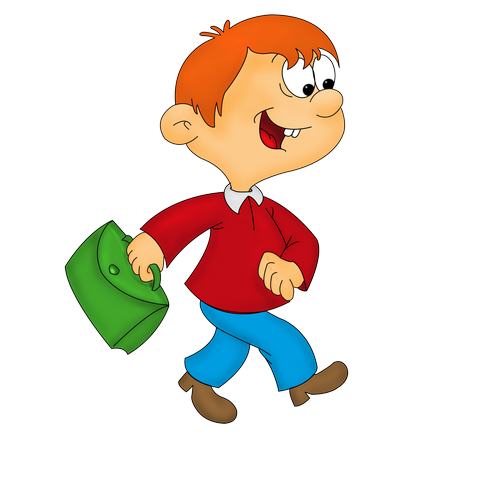 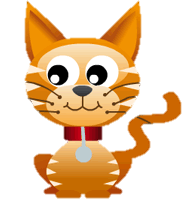 УЛИЦА
СЛОВАРНАЯ
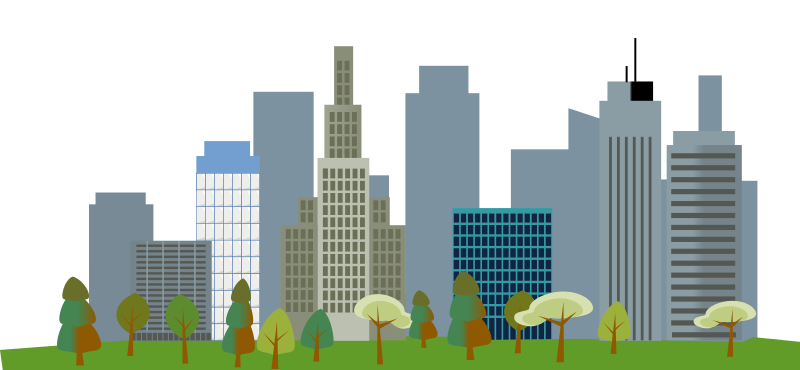 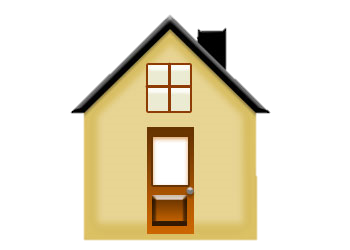 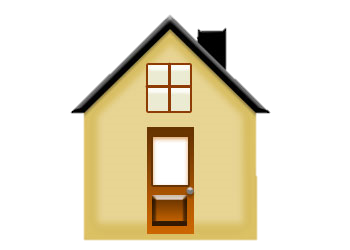 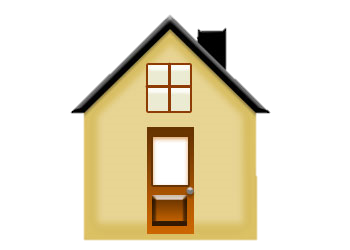 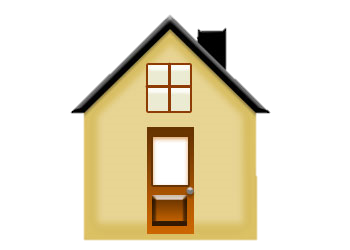 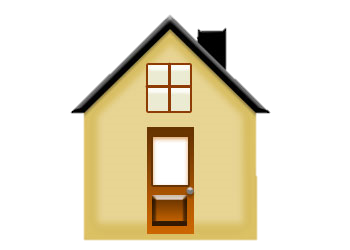 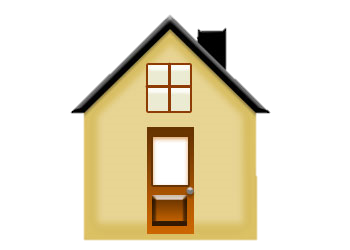 1
3
3
2
3
4
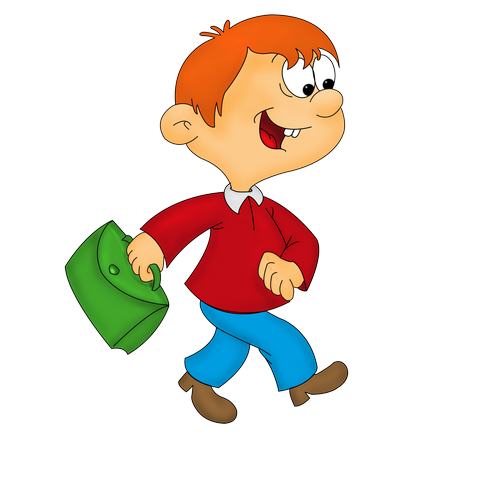 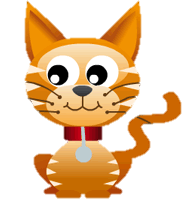 ПАРК
ЗДОРОВЬЯ
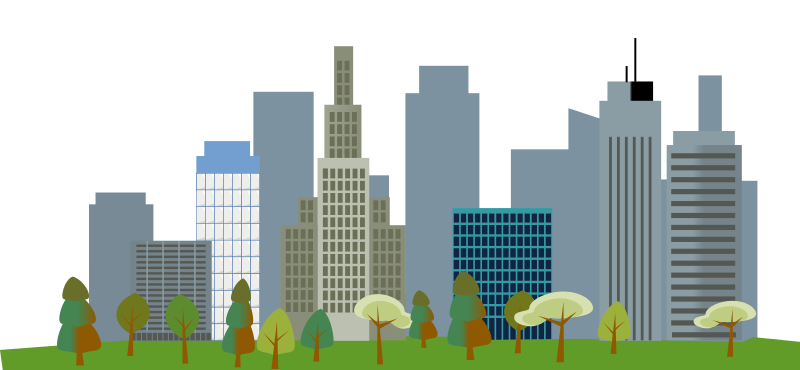 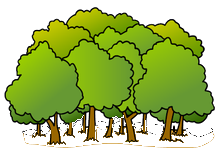 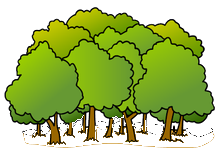 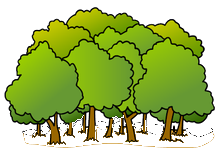 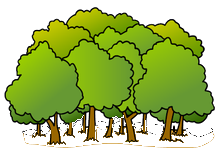 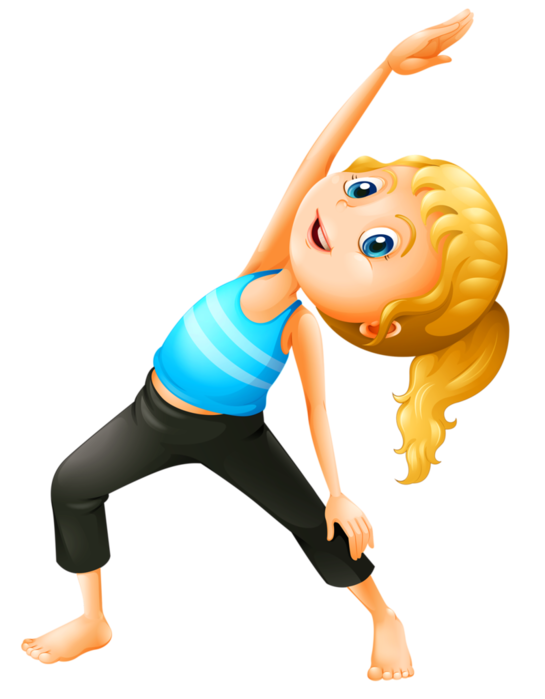 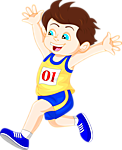 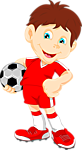 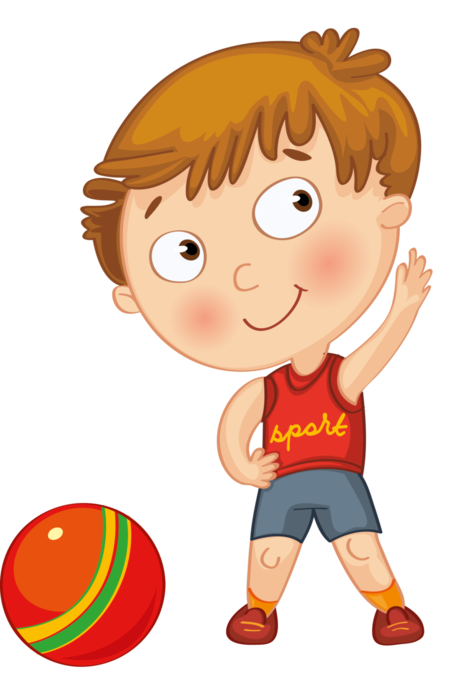 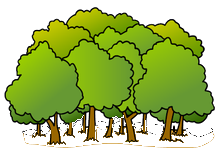 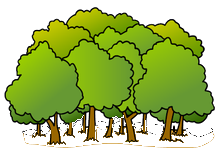 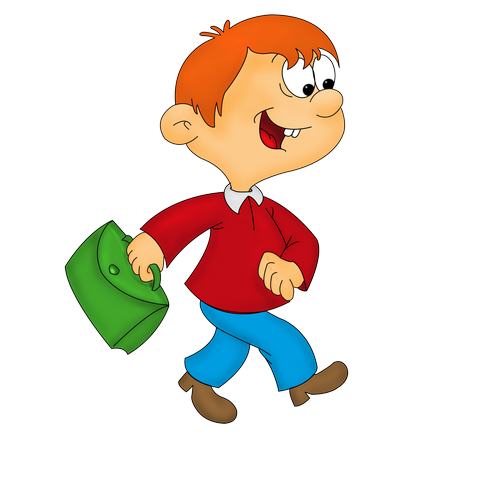 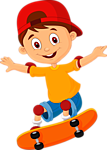 ПАРК
ЗДОРОВЬЯ
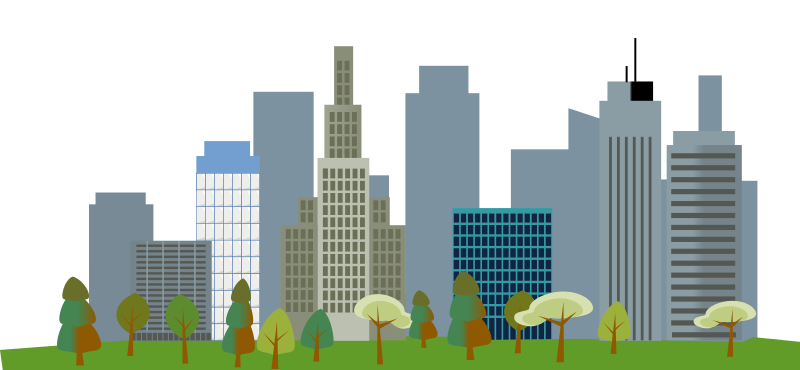 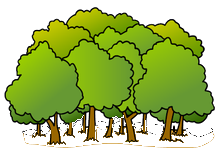 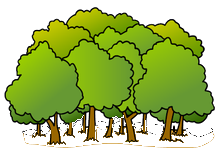 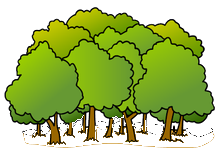 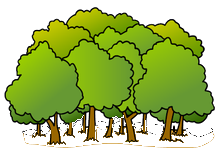 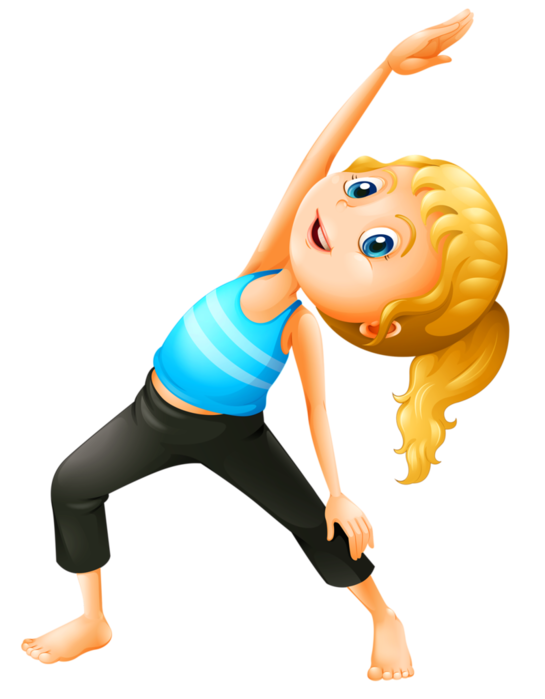 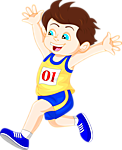 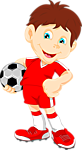 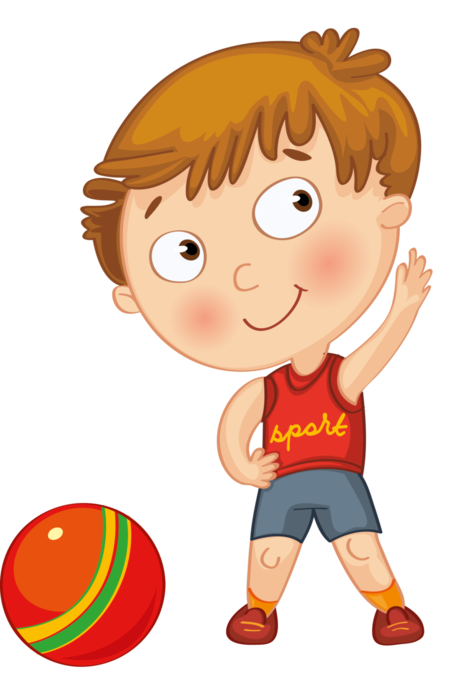 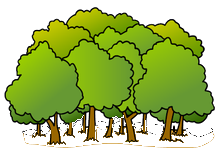 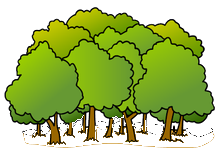 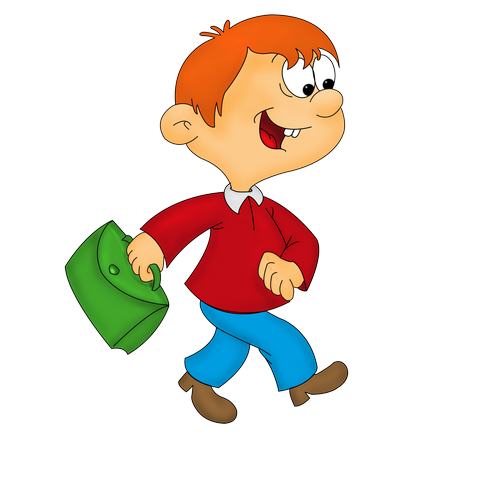 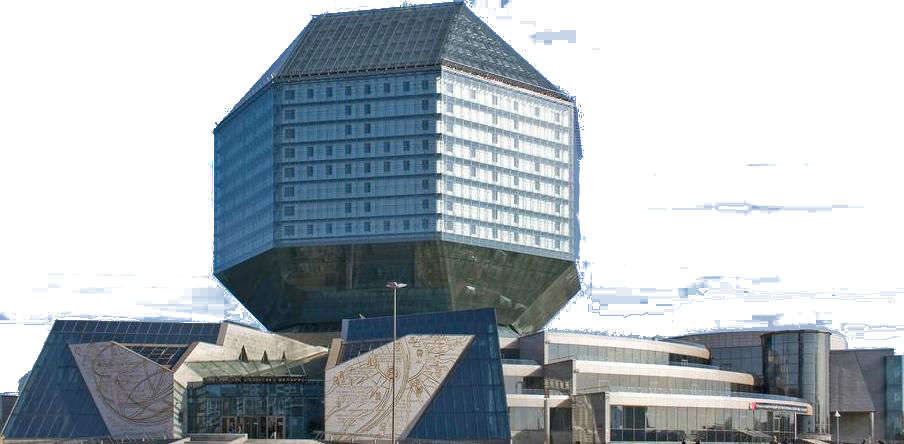 НАЦИОНАЛЬНАЯ
БИБЛИОТЕКА
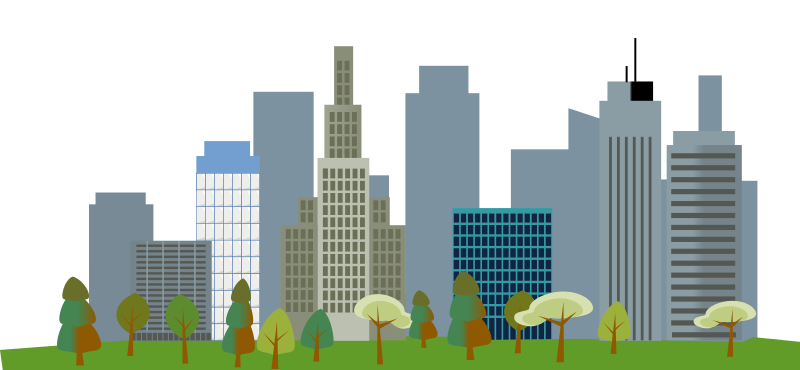 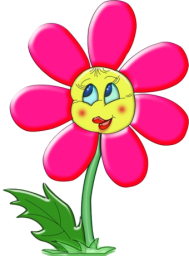 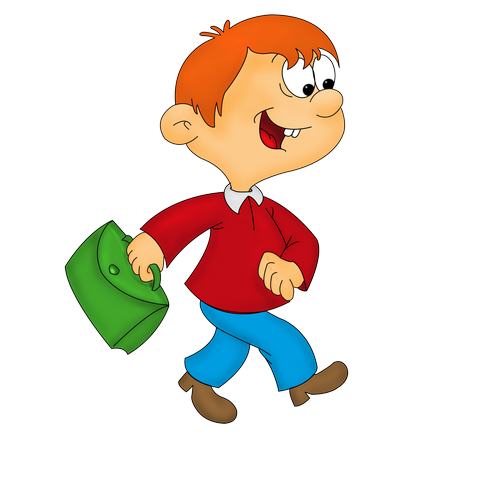 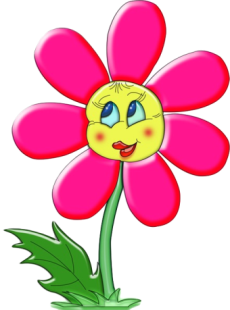 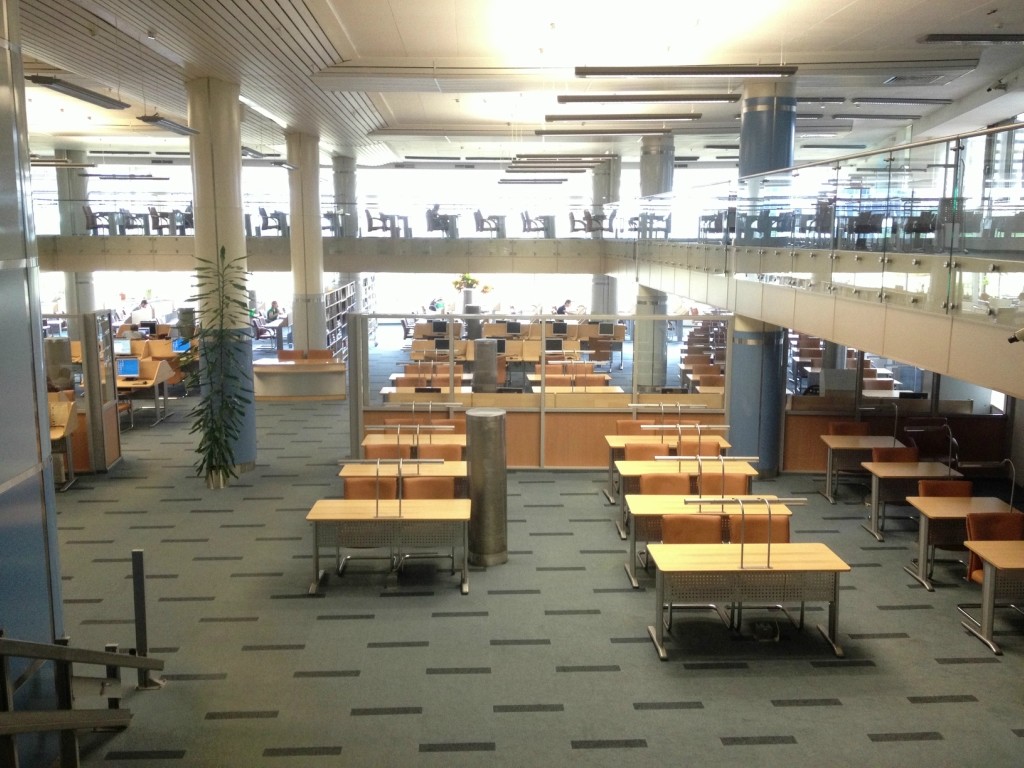 ЧИТАЛЬНЫЙ
ЗАЛ
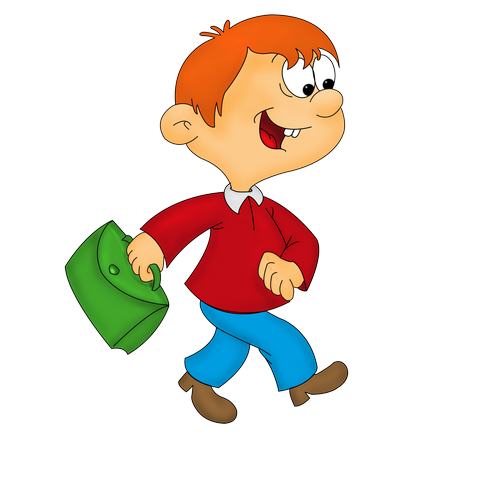 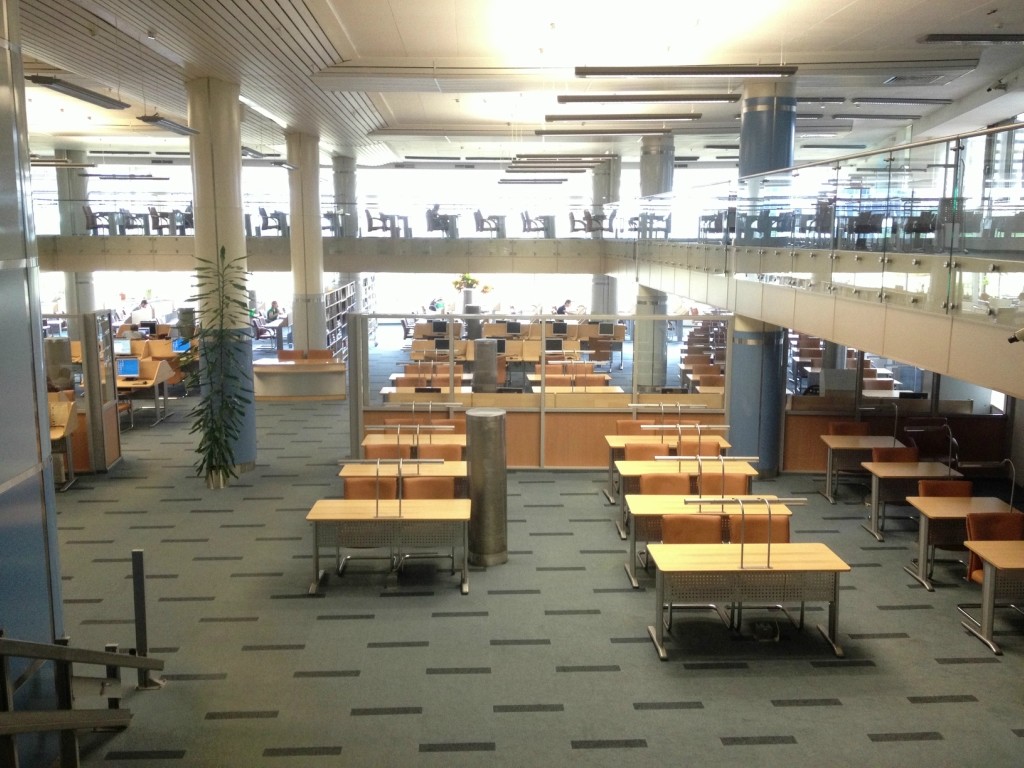 ЧИТАЛЬНЫЙ
ЗАЛ
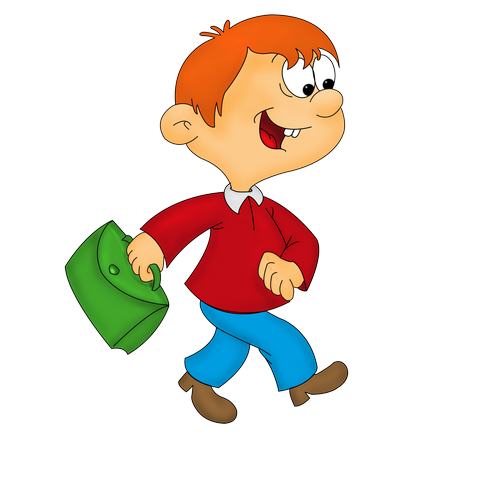 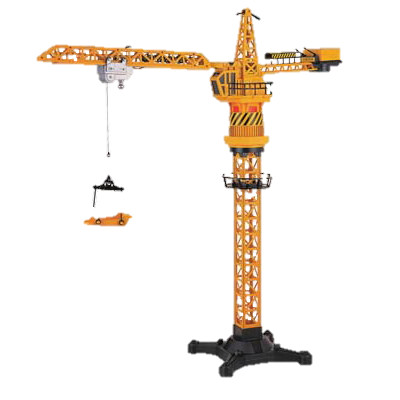 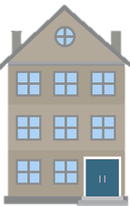 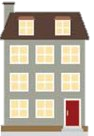 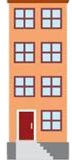 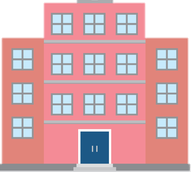 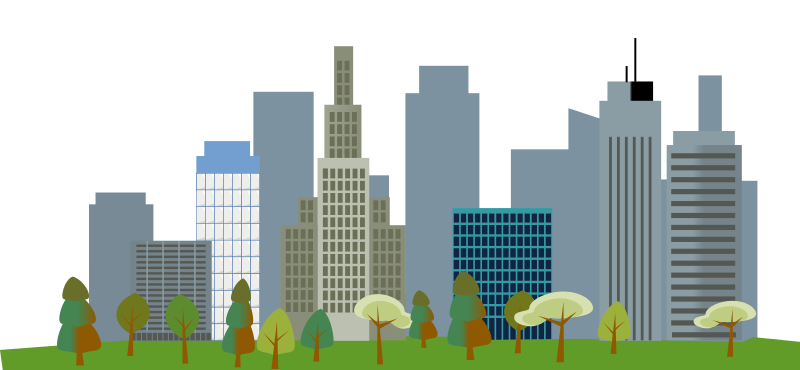 РАЙОН
«НОВОСТРОЙКА»
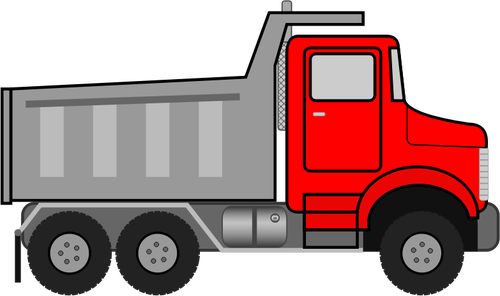 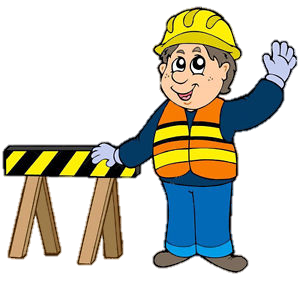 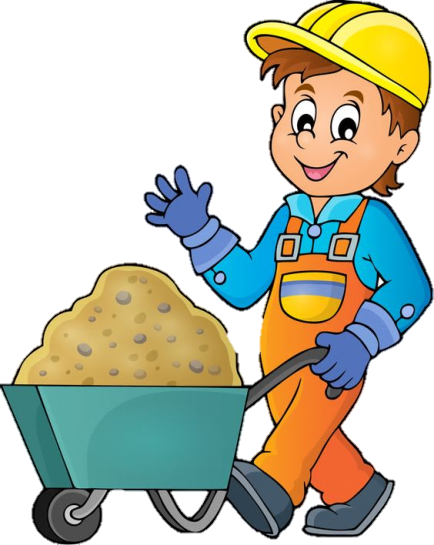 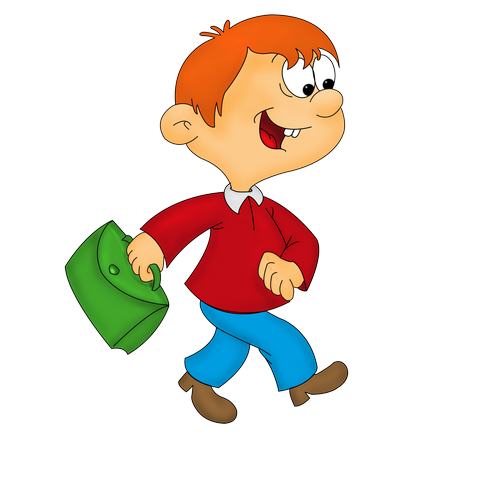 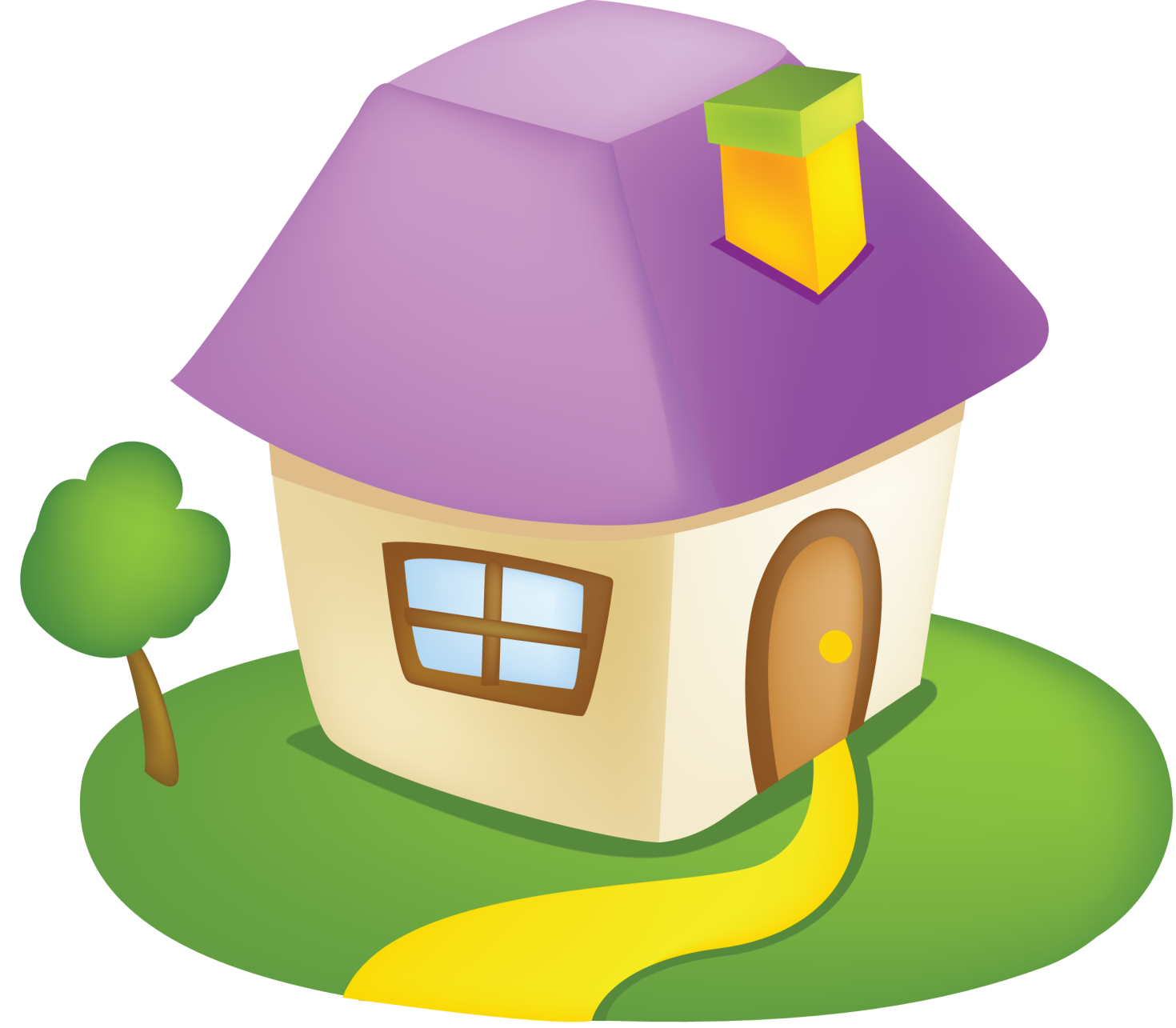 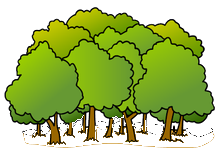 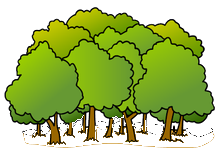 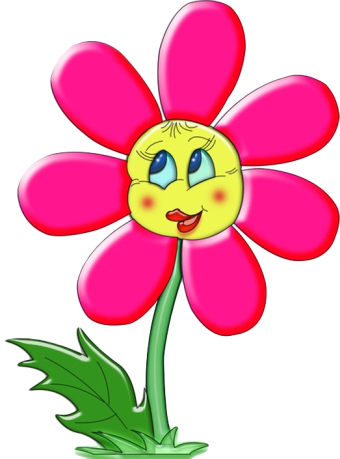 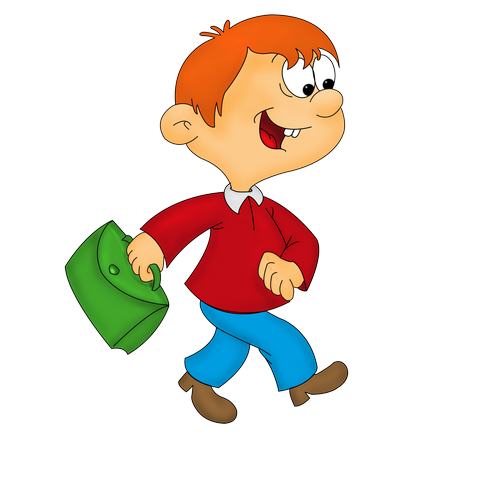